Turniej szachowy w Wawerskim Centrum Kultury filia „Anin” ul. V Poprzeczna 13 Warszawa 24.10.2015 r.klasa III Awychowawczyni Magdalena Soroka
W Turnieju uczestniczyło 70  dzieci z różnych szkół.
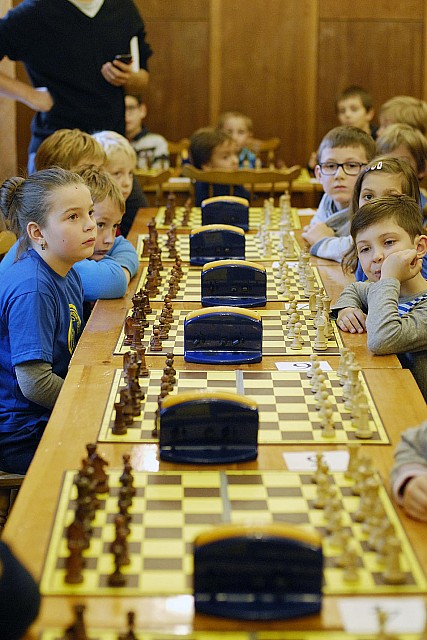 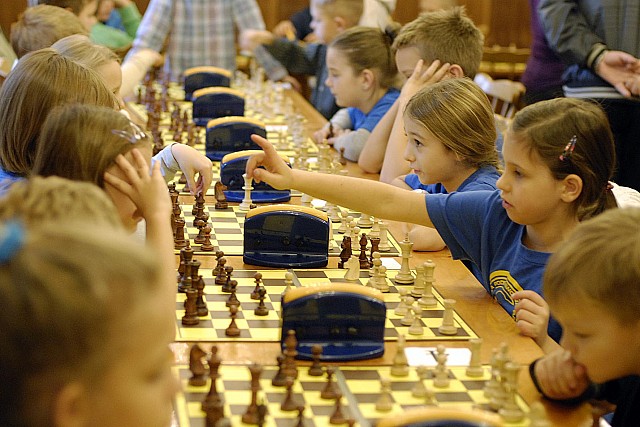 Naszą szkołę reprezentowała piętnastoosobowa grupa z klasy III a
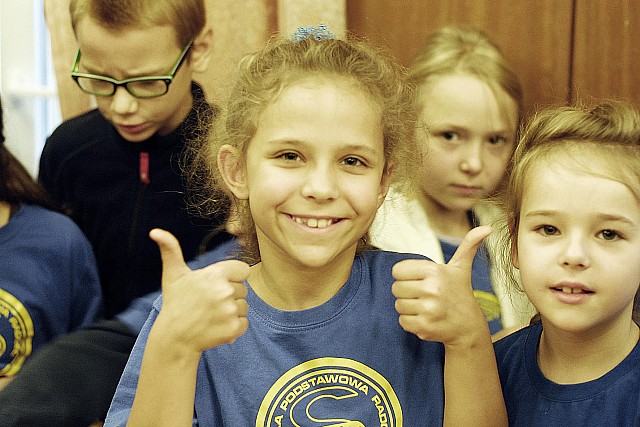 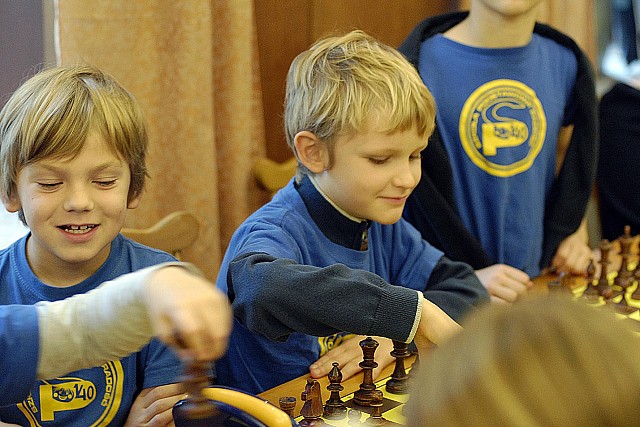 Rozgrywki trwały do popołudnia
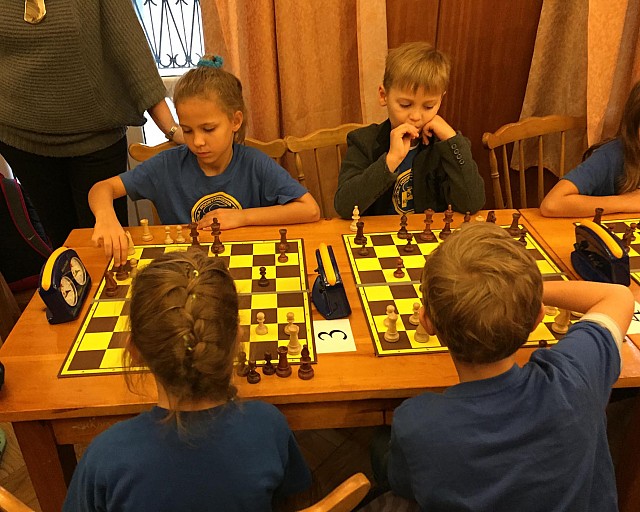 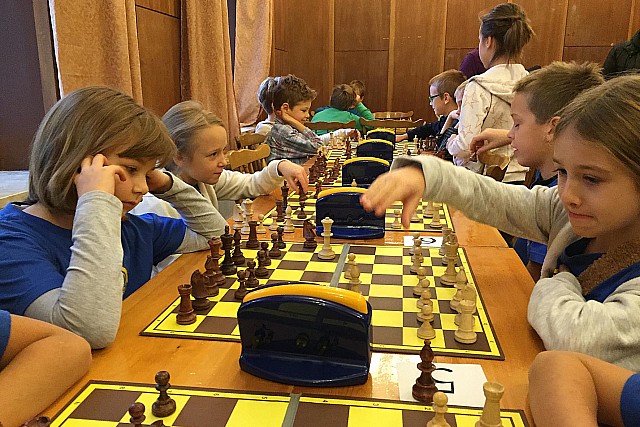 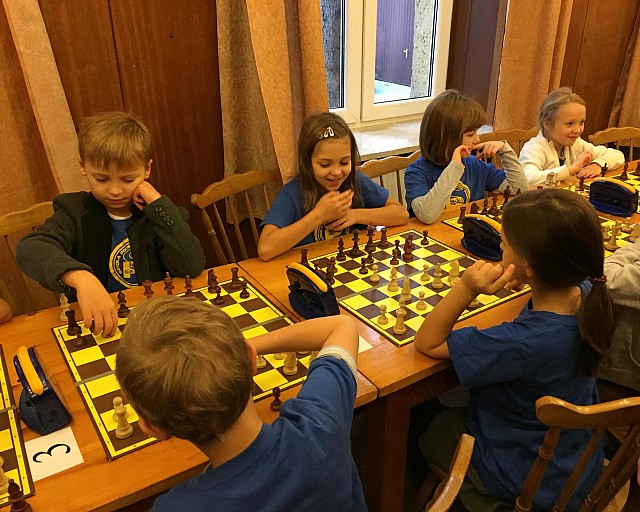 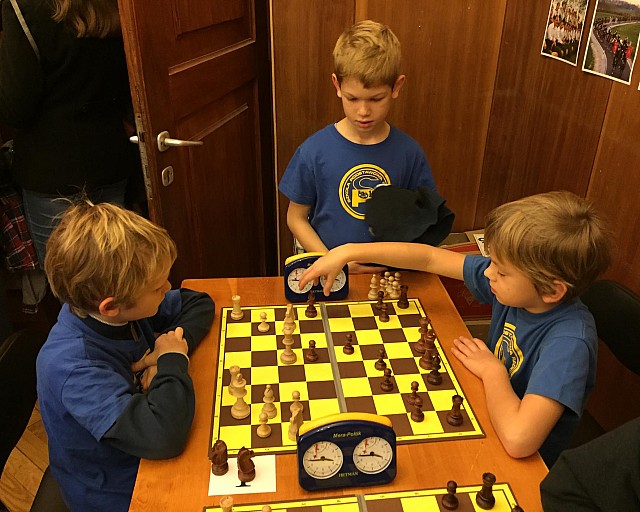 Był też czas na odpoczynek pomiędzy rundami
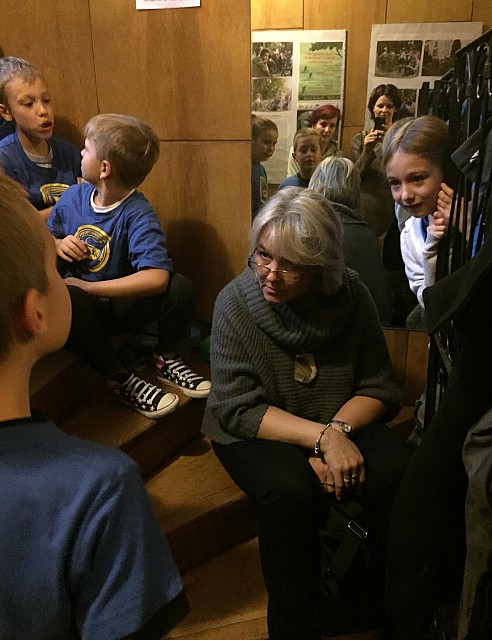 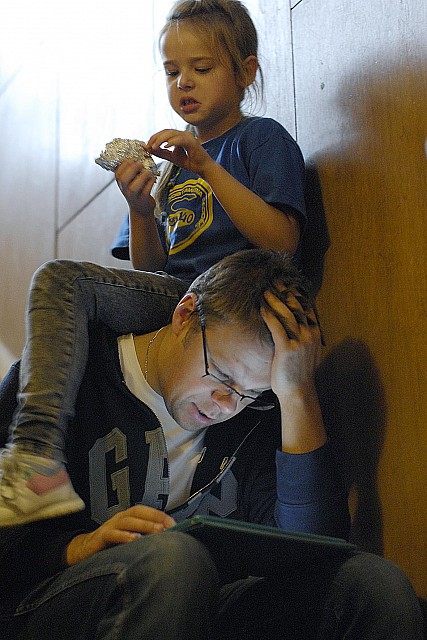 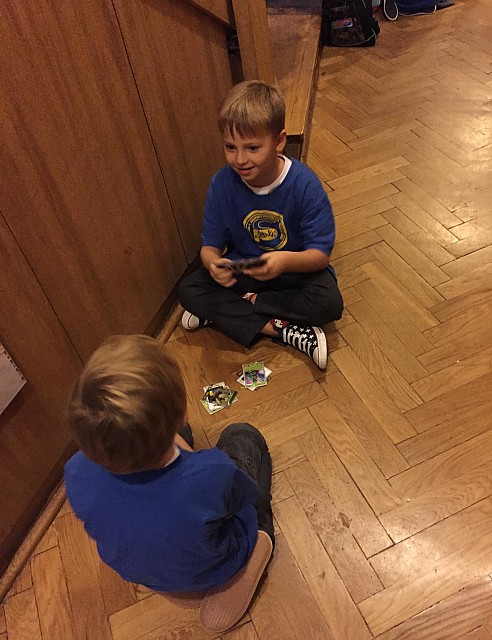 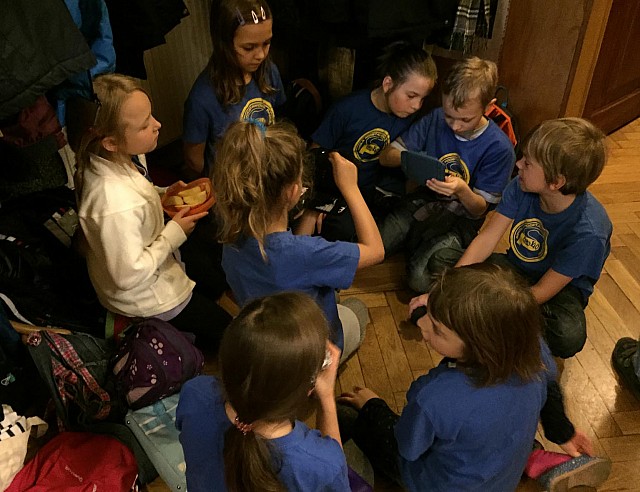